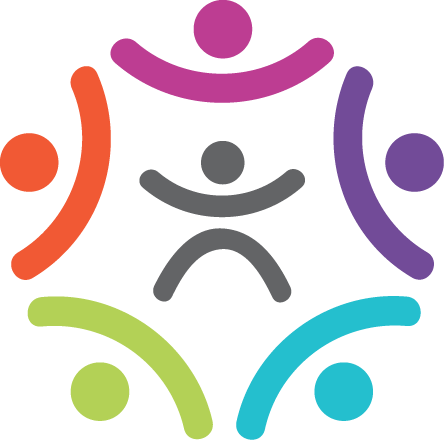 May 13, 2013
ETHNN Mission
“To strengthen services to meet diverse human needs through the collaboration of individuals and organizations.”
COLLABORATION is…
… a purposeful, 
strategic way of working 
that leverages the resources of each party 
for the benefit of all 
by coordinating activities and communicating information 
within an environment 
of trust and transparency.
Agenda
Welcome
Introductions
April attendance & meeting notes 
Comprehensive Community Assessment
Memorandum of Understanding
Agency Questionnaire
Training
Implementation
Committee reports
Closing
Present at 4.8.13 Meeting (1)
C.R. Barke' 		UT Tyler 
Karen Boehm 		United Way/2-1-1 Texas: East Texas Region 
Amy Bradley 		Department of Veteran Affairs 
Kim Bush 		East Texas Council of Governments 
Chris Buswell 		Andrews Center 
Daphne Casses 		CEDD - HHSC 
Mary Coleman 		Tyler Family Circle of Care 
Jimmy Criswell 		Gateway to Hope 
Cindy Fancher 		Total Health Care 
Lehebron Farr 		Veterans Administration 
Lisa Fleck 		New Creation Foundation 
Christina Fulsom 		ETHNN 
Julie Goodgame 		The Salvation Army 
Judith  Guthrie 		Gateway to Hope 
Stephanie Guzman 		East Texas Crisis Center 
Allison Hale 		HOPE
Irene Howard 		East Texas Food Bank
Present at 4.8.13 Meeting (2)
Patrina Johnson 		Superior Healthplan 
Vernora Jones 		Tyler Independent School District 
Kerrigan Keele 		Mission Tyler 
Noel Kristof 		NET Health 
Roxane May 		HHSC CEDD 
Pam McGee 		PATH 
Rhonda McGrath		Workforce Solutions 
J. D. Meyer 		SSDI 
Linda Oyer 		ETCADA 
Kelli Perry 		PATH 
Fred Peters 		Tyler Junior College 
Kristy Range 		NDMJ, Ltd. Transportation 
Kimberly Reed 		Boys & Girls Clubs of East Texas 
Nick Sciarrini 		Retired 
Waymon Stewart 		Andrews Center 
Andrea Wilson 		The Salvation Army 
Skip Womack 		Andrews Center
April 8, 2013 Notes
Reviewed March attendance & meeting notes
Member introductions and agency updates
Jamal Moharer presented transportation options for vulnerable populations
Karen Boehm presented the 2012 2-1-1 Report
Work groups continued work on action plans
Comprehensive Community Needs Assessment
The purpose of this assessment is to discover the unique needs of this community as it relates to education, employment, health care, housing, child care, transportation, and legal matters.
Question
How do we identify and interview people who are not receiving social services but are struggling with life’s most basic needs?
Marketing to churches through church secretaries
Post flyers in laundry mats, post office, hospitals, etc.
At health fairs and other community events
American Red Cross – reach out to families going through crisis
Local Mental Health Authority wait list
Billboards
Health care social workers
Where homeless congregate
Recruit respondents through Facebook
Child care centers
Ask 211 East Texas to refer “new” clients to times and locations where surveys are taking place
Question
How do we interview people in rural Smith County?
Reach out through Meals on Wheels
Ad or story in newspaper and other mass media outlets
Reach out through rural community law enforcement to identify likely respondents
Reach out to school counselors in all Smith County ISD’s to identify likely respondents
Memorandum of Understanding
Memorandum of Understanding (MOU) describes the responsibilities and expectations between East Texas Human Needs Network (ETHNN) and YOUR AGENCY, for the partnership to complete a Comprehensive Community Needs Assessment (CCNA) in Smith County, Texas. 
Posted online at http://www.ethnn.org/community-assessment.html
COMPLETE MOU NOW IF YOU CAN
MOU is due Friday, May 24
Agency Questionnaire
Assign a staff member as a CCNA liaison
Administer the CCNA to your clients
Utilize your staff/volunteers and UT Tyler students
How many staff/volunteers will you have
How many CCNA’s do you estimate you can complete?
Do you have access to computers and/or Internet?
Posted online at http://www.ethnn.org/community-assessment.html
COMPLETE QUESTIONNAIRE NOW IF YOU CAN
Questionnaire is due Friday, May 24
Question
Who will pilot the survey?
	2 interviewers
	5 to 8 interviews
	May 27 – 31
Andrea Wilson – The Salvation Army
Kelli Perry - PATH
CCNA Training
Monday, June 10
3:00 pm to 5:00 pm
or
Thursday, June 13
10:00 am to 12:00 pm
Registration posted online at: http://www.ethnn.org/community-assessment.html
Meeting location will be confirmed soon!
CCNA Implementation
June 17 to July 19
CCNA Important Dates
MOU & Questionnaire	May 24

Training			June 10 	3:00 – 5:00
				or	June 13 	10:00 – 12:00

Implementation		June 17 – July 19
Committee Reports
Education		Fred Peters
Employment	Rhonda McGrath
Healthcare		Linda Oyer
Housing		Kelli Perry
THANK YOU!
Next meeting
Monday, June 10
1:00 – 2:30 pm
Please note time change
The Salvation Army Multipurpose Room